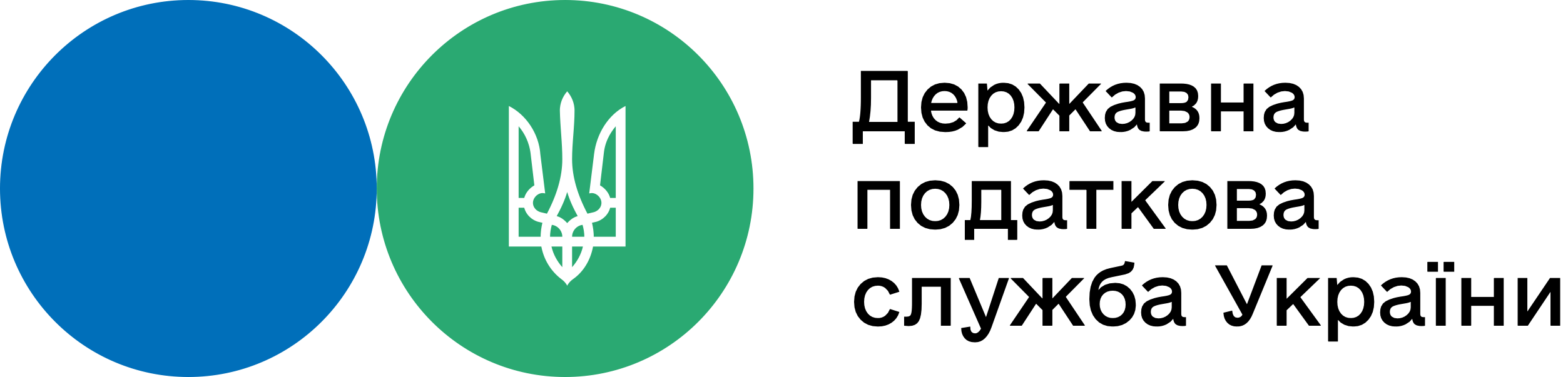 Справи, що знаходились на розгляді станом на 01.07.2021
Кількість 
справ
Всього 
59 тис справ на суму 
266,5 млрд грн
Сума 
по справах 
(млрд грн)
0
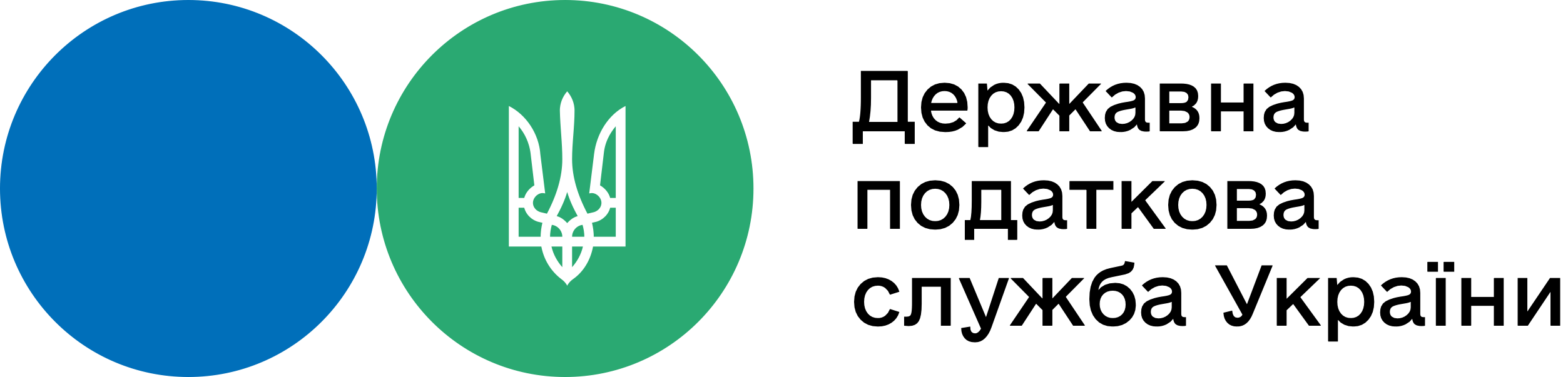 Динаміка кількості судових справ, що знаходились  на розгляді
-28,4%
По кількості справ (тис)
По сумі справ 
млрд грн)
-16,4%
-12%
6 міс
2019
6 міс
2020
6 міс
2021
6 міс
2019
6 міс
2020
6 міс
2021
1
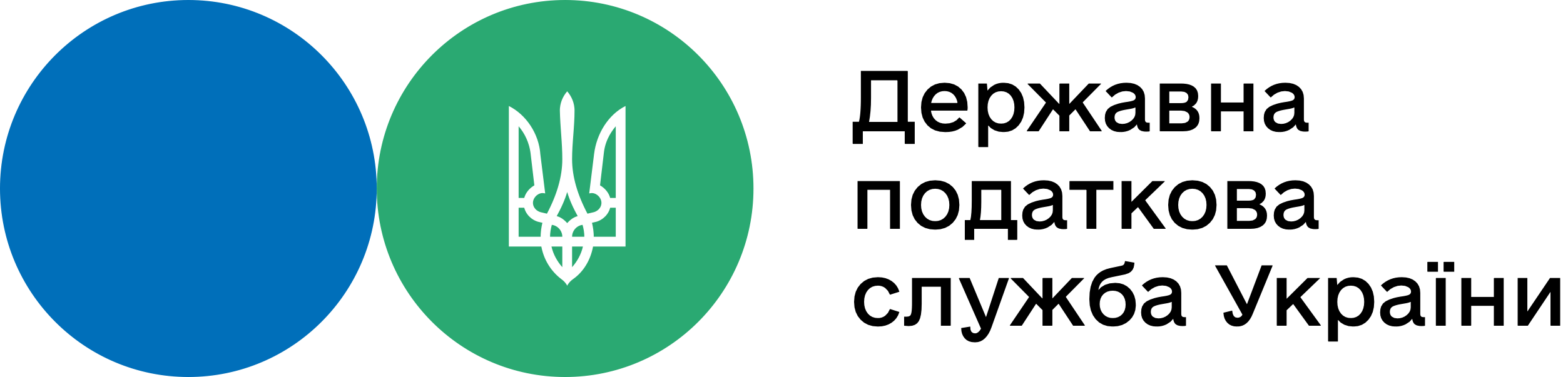 Результати розгляду судових справ
Справи вирішені 
на користь податкових органів
Справи вирішені
на користь платників
2
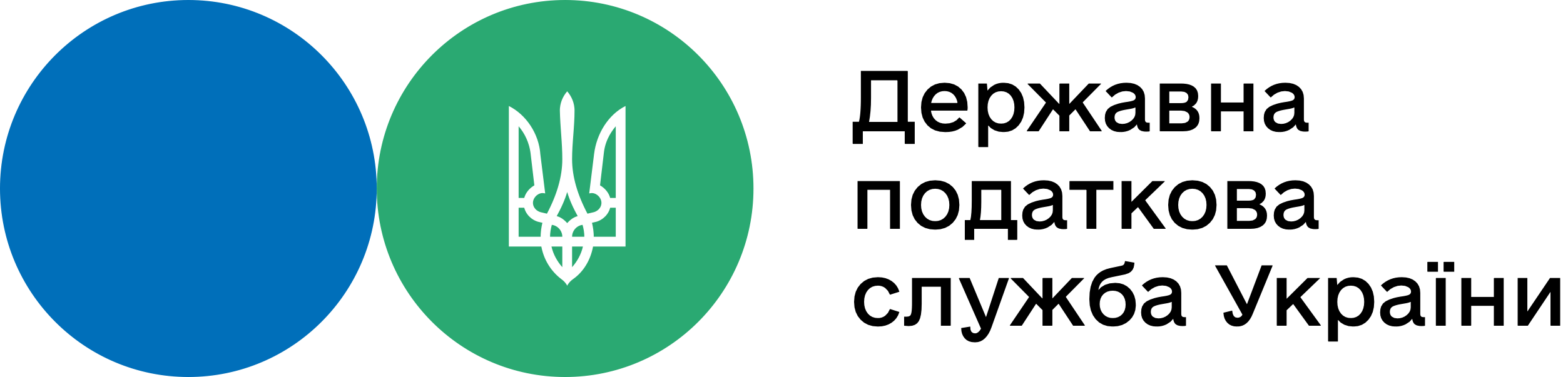 Результативність супроводження судових справ
3
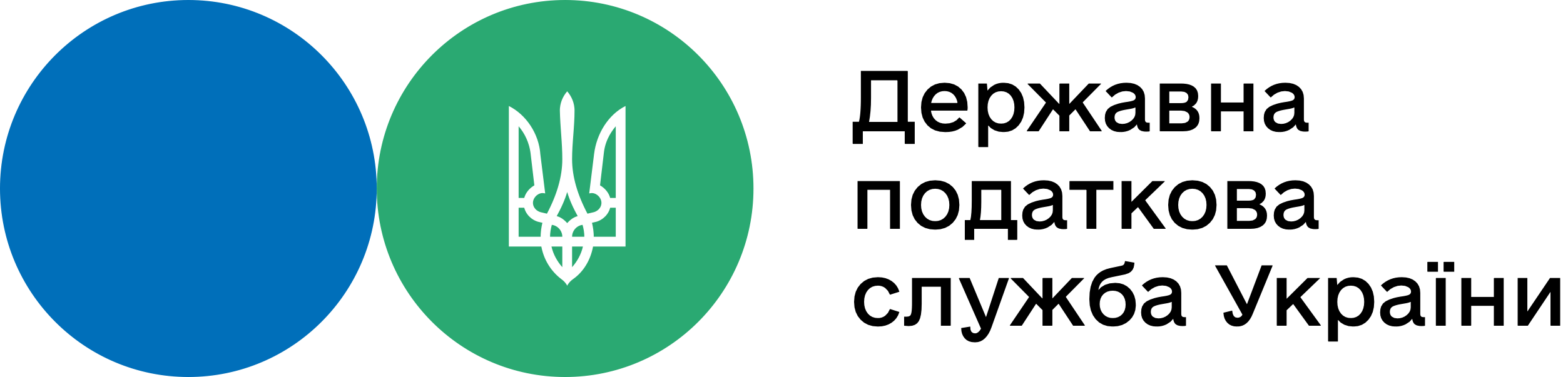 Стан надходження коштів до бюджету
4